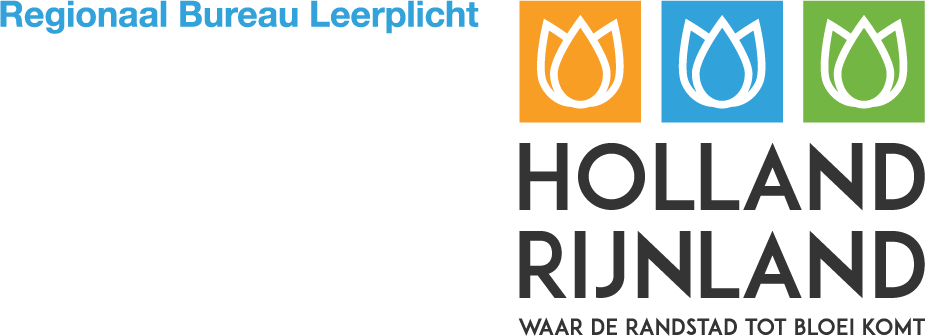 VSV Analyse 2017-2018
RMC regio Zuid-Holland Noord 
Voorlopige cijfers 2017-2018
Even terughalen – wat waren de conclusies  over het schooljaar 2016-2017?
Aantal VSV’ers stijgt licht, maar is al afgelopen 5 jaar constant
Stijging met name in : 
- Vmbo bovenbouw- Mbo niveau 3 en 4
Ingezette acties vmbo bovenbouw:
Overstap vo-mbo versterken, met name de zomeruitval
Extra aandacht voor ISK-uitstromers en statushouders

Ingezette acties mbo niveau 3 en 4
Starten Topklas voor studenten niveau 3 en 4
Langdurige ziekte terugdringen door inzet GGD op locatie
Gerichte actie op VO-scholen met veel switchers 1e jaar
Startcoaching alle eerstejaarsgroepen (mboRijnland)
2018-2019 – opnieuw lichte stijging, maar afgelopen 5 jaar vrij constant
Ontwikkelingen RMC – regio in lijn met landelijke beeld
Voortgezet onderwijs
VO – Uitval stijgt in havo/vwo bovenbouw
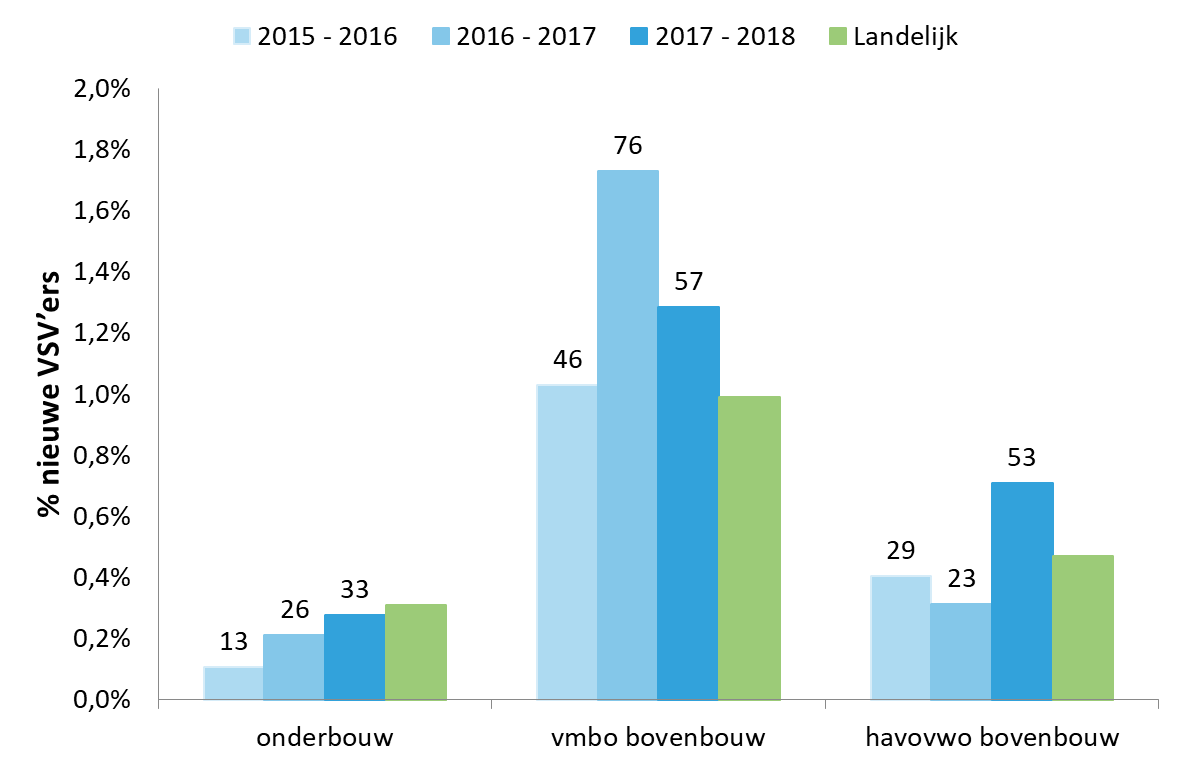 [Speaker Notes: Dit is totaal, alle 7 niveaus. Links zie je het percentage (hoogte van de staven) en aantallen is absolute aantallen]
Uitval vavo stijgt sterk, met name havo
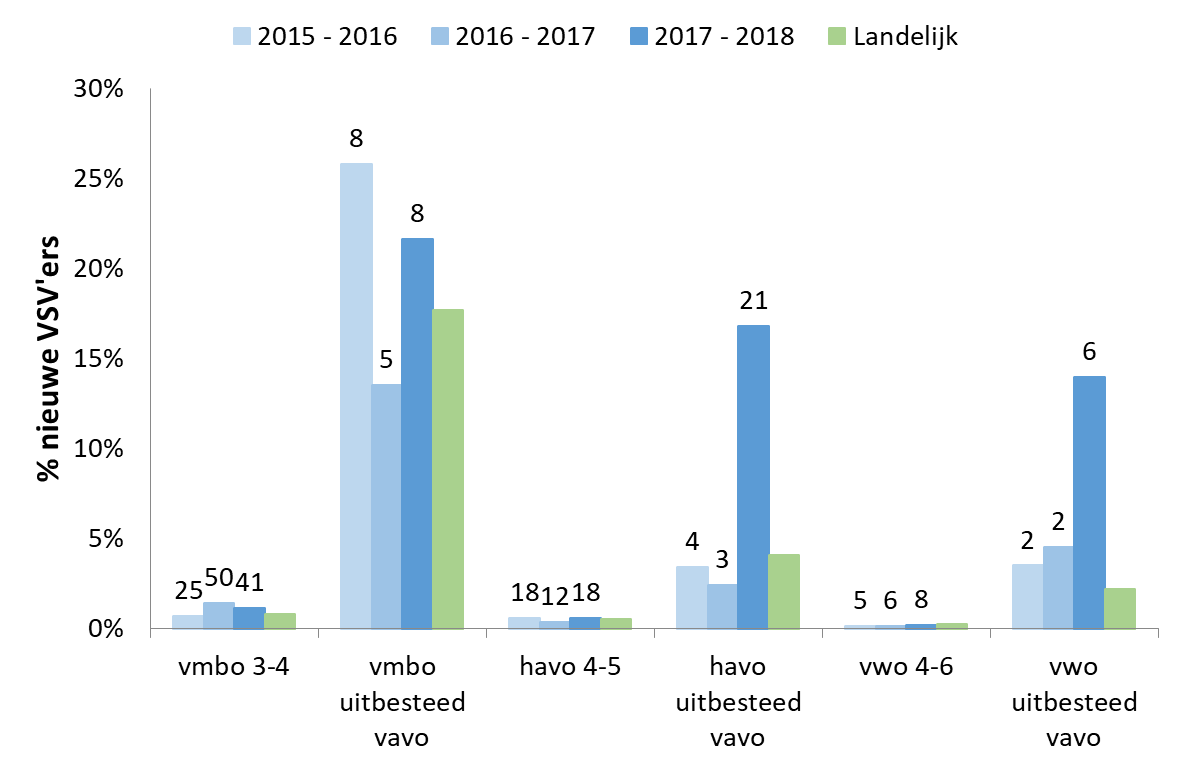 Mogelijk verklaringen uitval vavo
Veel uitbesteding naar het vavo van jongeren met psychische problematiek en/of problemen met cognitief niveau.

Organisatorische uitdagingen bij het vavo van mboRijnland

7 mei gesprek tussen Robbert Smakman en Gerard van Rij, teamleider Vavo mboRijnland voor nadere duiding.
Uitval per VO school – ISK’s springen er uit
Uitval ISK
Verklaringen
Verblijfsduur van twee jaar op ISK is voor veel leerlingen onvoldoende om door te stromen naar regulier onderwijs, met name door taalachterstand en onbekendheid met Nederlandse schoolsysteem

Veel ISK-leerlingen hebben persoonlijke problematiek en soms trauma’s 

Acties
Extra ondersteuning ISK-docenten in eerste jaar mbo (gestart september 2018, financiering door gemeente Leiden)
Integraal plan doorstroom ISK en statushouders naar mboRijnland (voor schooljaar 2019-2020)
Minder VMBO gediplomeerden vallen uit in de zomer
Extra inzet op VMBO bovenbouw betaalt zich uit door…
Meer aandacht vroeg aanmelden en warme overdracht
Organisatie eerste overstaptafel (RBL, mboRijnland & decanen)
Zomeractie mboRijnland bij jongeren die niet op komen dagen begin schooljaar
MBO
De stijging in 2017 – 2018 zit in het mbo bij MBO niveau 2
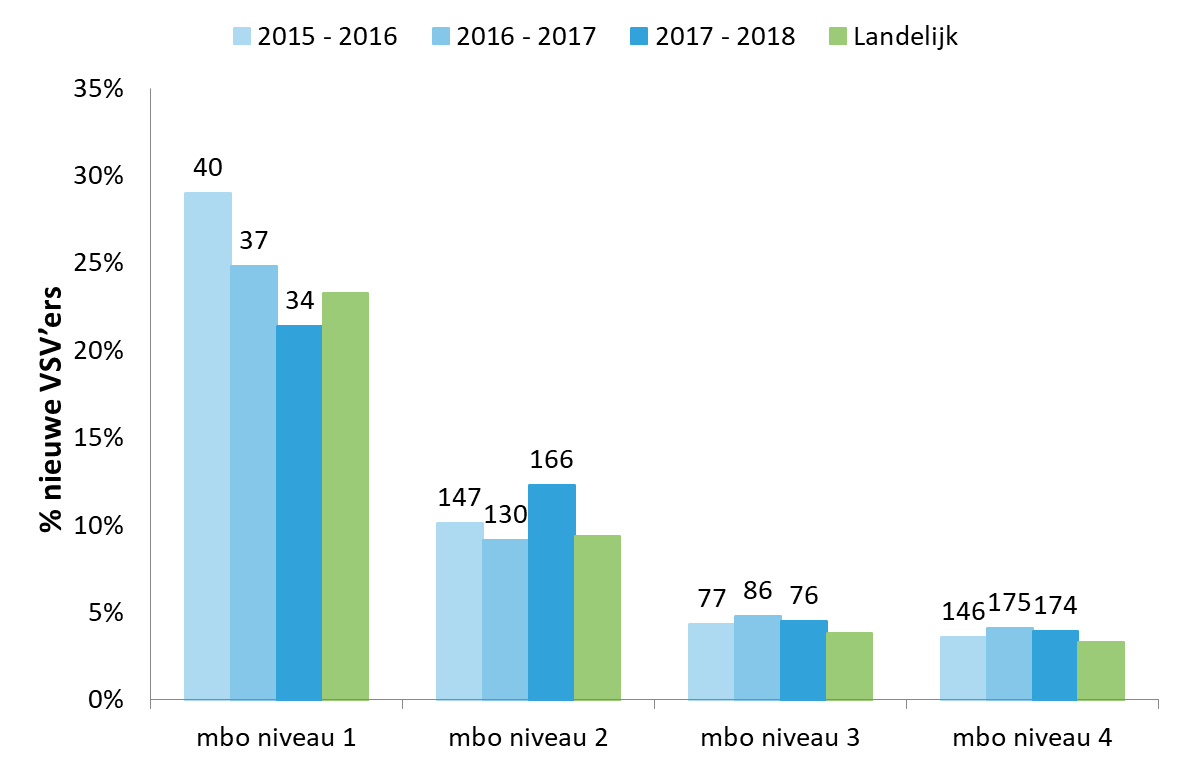 Uitvalstijging zowel bij BOL als BBL
Toename uitval MBO-2 met name op Wellant en Mondriaan
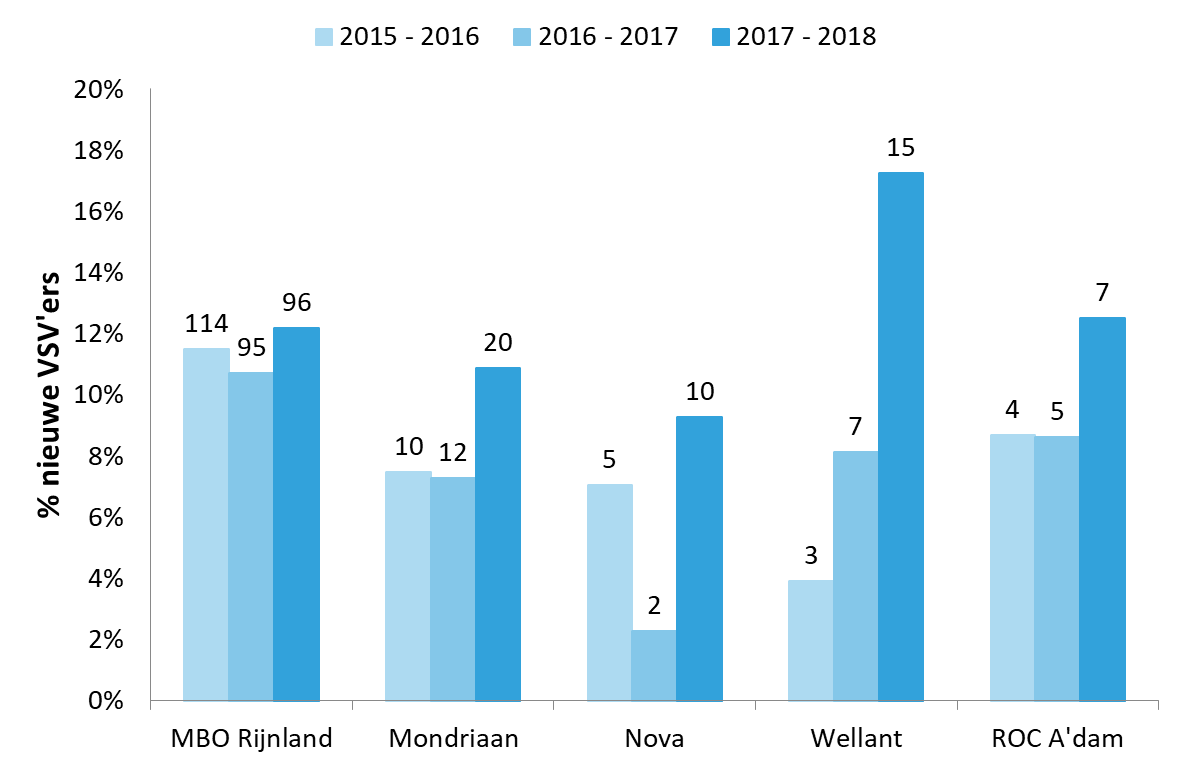 Let op: betreft alleen jongeren woonachtig in onze RMC-regio
[Speaker Notes: Absolute aantallen]
Uitval mbo 2 neemt met name toe in de volgende domeinen:
2015/2016
10% (7)13% (12)
10% (11)


5% (4)


4% (3)
2016/2017
7% (5)14% (11)
10% (11)


6% (5)


8% (7)
2017/2018
16% (10)23% (16)
26% (18)


15% (11)


17% (15)
mboRijnland:
Bouw en Infra
Handel en Ondernemerschap
Veiligheid en Sport

ROC Mondriaan:
Veiligheid en sport

Wellant (locatie Rijnsburg): 
Voedsel, natuur en leefomgeving
Mogelijk verklaringen stijging mbo niveau 2
Algemeen
‘Groenpluk’: Jongeren kiezen er door de aantrekkende economie eerder voor om te gaan werken

Jongeren kiezen relatief ‘makkelijker’ voor MBO niveau 3 en 4. Daardoor daalt het gemiddelde niveau op mbo niveau 2.
Meer examendeelnemers - zij kunnen zich uitschrijven maar velen halen uiteindelijk examen niet

Specifiek
Mogelijk dat er locatie of opleiding - specifieke verklaringen zijn
Check nodig: komen onze RMC-regio conclusies overeen met conclusies op locatieniveau (voor leerlingen uit alle regio’s)?
Benodigde acties MBO2
Duiding zoeken bij opleidingen/locaties met stijgende VSV-cijfers (vooral bij opvallende verschillen met landelijke beeld). Wie is hier aan zet?

Sinds sept. 2018 extra instructeurs ingezet bij mbo2-opleidingen Economie en Techniek & ICT. Nu gefinancierd vanuit Leidse VSV-middelen en mboRijnland. Voorstel: v.a. schooljaar 2019-2020 op nemen in regionale VSV-programma.

KTS project mbo 2 met mboRijnland